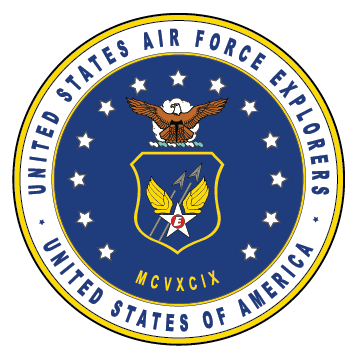 OFFICER CANDIDATE SCHOOL
AIR FORCE OFFICERSHIP-I
           THE PROFESSIONAL OFFICER
                      Reference: Air Force Officers Guide (AFOG)
January, 2012
1
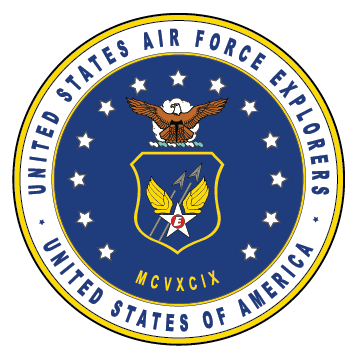 THE PROFESSIONAL OFFICER
1. OATH OF OFFICE (USAFX Cadet)
     2. LEARNED PROFESSIONS /  
         PROFESSION OF ARMS 
     3. MILITARY EXPERTISE
     4. ETHICS
     5. RESTRAINTS ON THE USE OF 
         MILITARY FORCE
     6. THE BOTTOM LINE
COURSE TOPICS
January, 2012
2
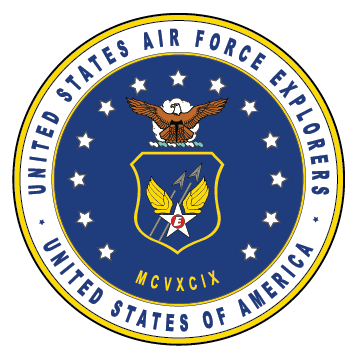 THE PROFESSIONAL OFFICER
OATH OF OFFICE
January, 2012
3
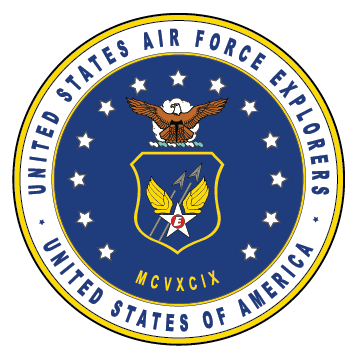 THE PROFESSIONAL OFFICER    1. OATH OF OFFICE
Air Force oath: essentially the same as taken by American Officers since George Washington.
 Their watch words: Duty, Honor, Country        
       (Do not belong to West Point alone)
 Serving is more than just a job.
 Officers are professionals whose duties are of great importance for the government and the people of the United States.
 If your calling is accepted as professionals, the nation will be served well.
January, 2012
4
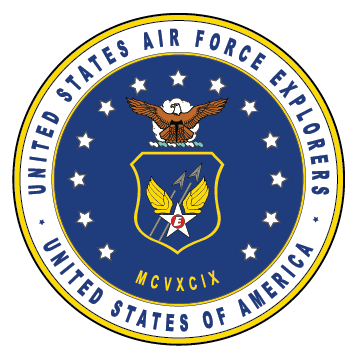 THE PROFESSIONAL OFFICER   1. OATH OF OFFICE
The Oath…(for USAFX Cadet Officer)
I _________________, having been appointed a Cadet 2nd Lt., in the United States Air Force Explorers, do solemnly swear (or affirm) that I will support and defend the Constitution of the United States against all enemies, foreign and domestic; 
that I will bear true faith and allegiance to the same;
that I take this obligation freely, without any mental reservation or purpose of evasion;
 and that I will well and faithfully discharge the duties of the office upon which I am about to enter.
 SO HELP ME GOD.
January, 2012
5
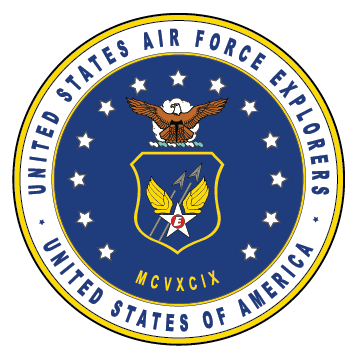 THE PROFESSIONAL OFFICER
2. LEARNED PROFESSIONS  
    /  PROFESSION OF ARMS
January, 2012
6
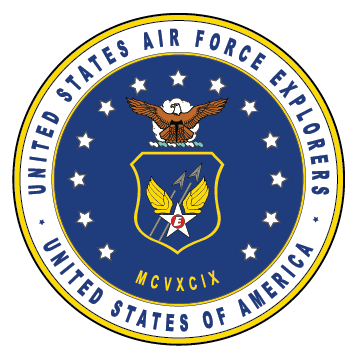 THE PROFESSIONAL OFFICER2. LEARNED PROFESSION / PROFESSION OF ARMS
Traditionally professions were thought of in:
Theology, the law, academic disciplines, medicine
 Some are self-regulating (clergy)
 Professionals thought of as Service Organizations
 Clergy serve individual / society’s spiritual needs
 Teachers help individuals develop intellectual potential
  Attorneys help ensure justice for individuals & society as a whole 
 Physicians cure diseases
 Professionals are defined as specialized expertise
 Professionals provide a sense of corporate identity
January, 2012
7
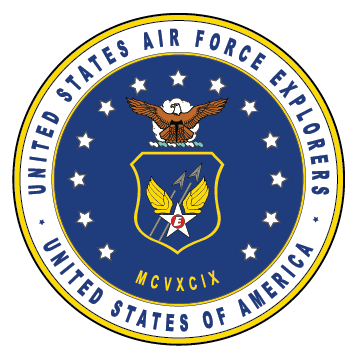 THE PROFESSIONAL OFFICER2. LEARNED PROFESSION / PROFESSION OF ARMS
Historically Officer Corps not really professionalized until Napoleonic Wars.
 Requirements of mass armies became a necessity. Specialties were needed in:
 Logistics
 Artillery Expertise
 Leadership skills
 Officer Corp. is somewhat self-regulating, however with significant controls.
 Armed Forces major threat to liberty & government by law.
 US Forces were constituted to serve the republic, and  No other purpose.
January, 2012
8
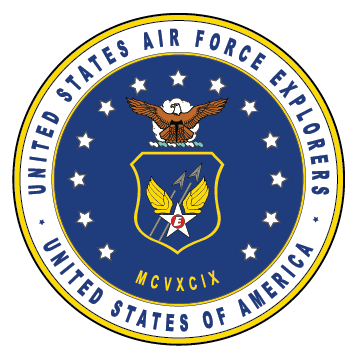 THE PROFESSIONAL OFFICER
3. MILITARY EXPERTISE
January, 2012
9
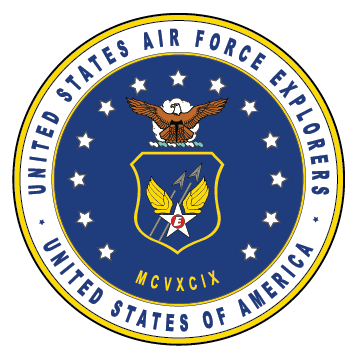 THE PROFESSIONAL OFFICER    3. MILITARY EXPERTISE
U.S. Air Force Officers serve two roles:
 Technical specialist
 Military Professional
 REMEMBER: Military Officers FIRST, Specialists SECOND
 U.S. Air Force takes it to different level:
 Air Force Officers Professionals FIRST, Specialists SECOND
 The Armed Forces exist to serve the United States  (providing the deter to WAR)
 Should its deter to war fail, it then exists to:
 Fight and Conclude war to the advantage of the United States
January, 2012
10
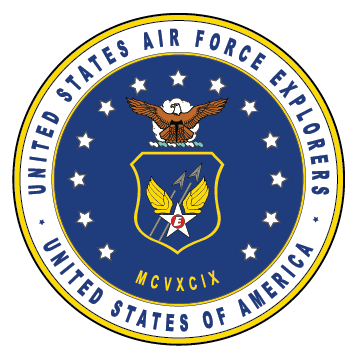 THE PROFESSIONAL OFFICER   3. MILITARY EXPERTISE
U.S. Armed Force DO NOT:
 Exist for themselves:

 As a source of employment

 A market for American Industry

 A social welfare tool for social engineering

 Exist as an internal police agency
January, 2012
11
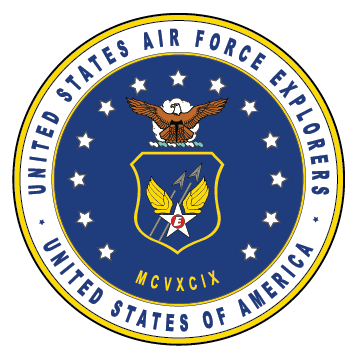 THE PROFESSIONAL OFFICER   3. MILITARY EXPERTISE
The Professional role demands that each Air Force Officer understand:
 Purpose of war

 Capabilities of aerospace power

 Roles of air forces  in warfare

 How officer’s specialty contributes to unit mission accomplishment
 Understand their duty to acquire and maintain professional expertise (Career long self-study)
January, 2012
12
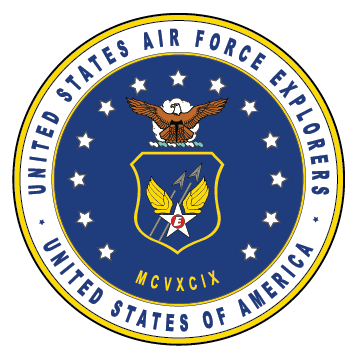 THE PROFESSIONAL OFFICER
4. ETHICS
January, 2012
13
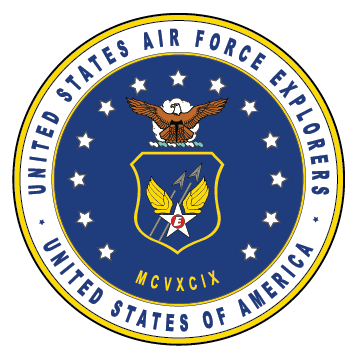 THE PROFESSIONAL OFFICER4. ETHICS
Each learned profession bound by code of ethics     (By Tradition or Written):

 Traditional Military Virtues:
INTEGRITY, INITIATIVE, LOYALTY, PHYSICAL COURAGE, MORAL COURAGE, SELF-SACRIFICE 

 Some American Virtues (have strong religious sanctions)
INTEGRITY, MORAL COURAGE, especially SELF-SACRIFICE

 Military Interest in virtues is not that they are honorable, but that they are PRACTICAL.
Needed because of the NATURE OF WARTIME DUTY.
January, 2012
14
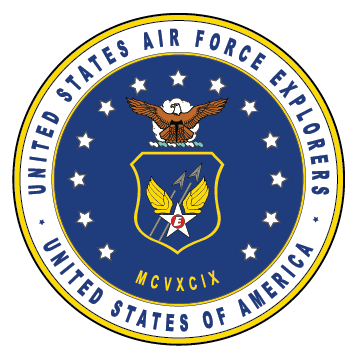 THE PROFESSIONAL OFFICER
5. RESTRAINT ON THE USE  
    OF MILITARY FORCE
January, 2012
15
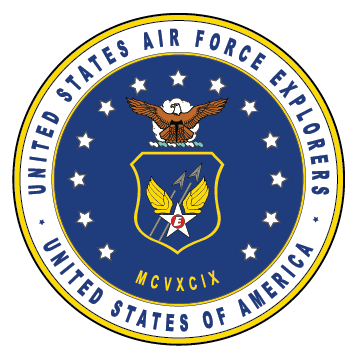 THE PROFESSIONAL OFFICER  5. RESTRAIN ON THE USE OF MILITARY FORCE
Though war is violent, violence should be restrained for two reasons.

 1. War is an instrument of political policy.  
 Unrestrained violence can work against achieving the political ends sought

 2. The essence of our national being.  

 U.S. represents justice and right
 To act to the contrary would repudiate (or discard) what we are as a nation.
January, 2012
16
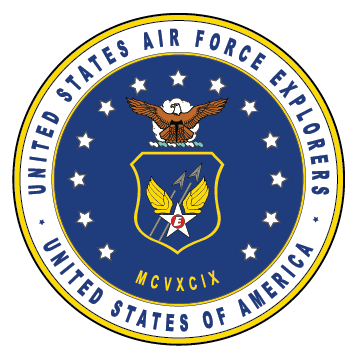 THE PROFESSIONAL OFFICER  5. RESTRAIN ON THE USE OF MILITARY FORCE
Basis of Restrictions of Armed Forces
 Customary international law
 Charter of the United Nations
 Moral / Philosophical foundations rest on Christianity
 War must be pursued only for just cause
 War comes after peaceable means failed
 War must have probability of Success
 Good to be achieved – outweigh damages
 Must discriminate – combatants/non-combatants
January, 2012
17
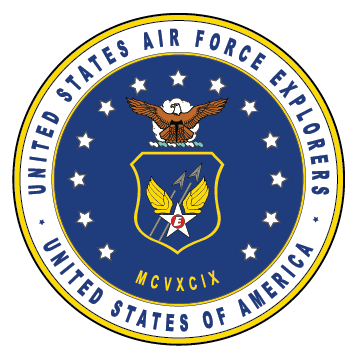 THE PROFESSIONAL OFFICER  5. RESTRAIN ON THE USE OF MILITARY FORCE
BOUND by Law of Armed Conflict (LOAC)
 Composed by customs and international law
 Purposes:
 1. DIMINISH ADVERSE EFFECTS OF CONFLICT
 2. PROTECT PEOPLE FROM UNECESSARY INJURY  
 3.  SAFEGUARD FUNDAMENTAL RIGHTS
         SUFFERING
 4.  PREVENT DEGENERATION OF ORGANIZED 
         CONFLICT INTO SAVAGERY AND BRUTALITY
 5.  FACILITATE RESTORATION OF PEACE
January, 2012
18
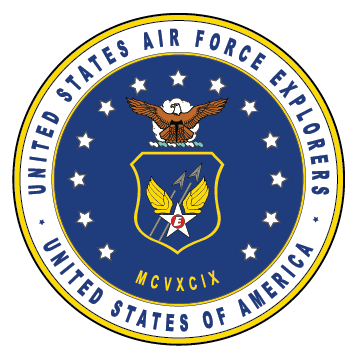 THE PROFESSIONAL OFFICER   6. THE BOTTOM LINE
Our Nation’s success will rest in great part on the strength of its Officer Corps.
 If Officer Corps is professional….
 Individual officers have prepared themselves
 Utilize their specialties – contribute to military capabilities
 Hold fast to the military virtues 
….the nation can count on victory
 Professionalism is the Bottom Line…and the way we accomplish the Air Force Mission
January, 2012
19
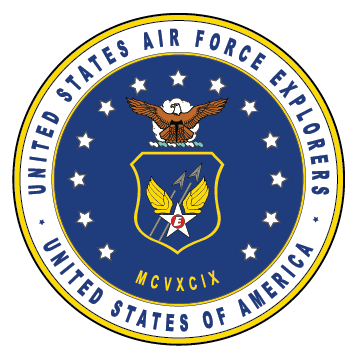 THE PROFESSIONAL OFFICER
REVIEW OF
LEARNING 
OBJECTIVES
January, 2012
20
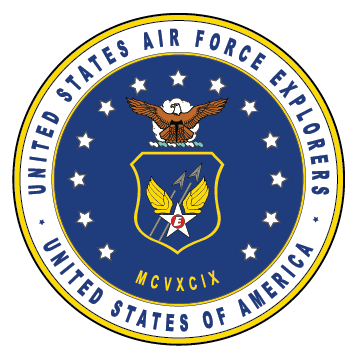 THE PROFESSIONAL OFFICEROUR LEARNING OBJECTIVES
1. The Air Force Explorers Officers’ Oath is essentially the same as taken by American Officers since
       ________  _______________?
January, 2012
21
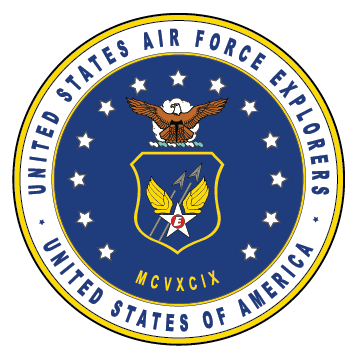 THE PROFESSIONAL OFFICEROUR LEARNING OBJECTIVES
1.   The Air Force Explorers Officers’ Oath is essentially the same as taken by American Officers since 
				    George Washington.
January, 2012
22
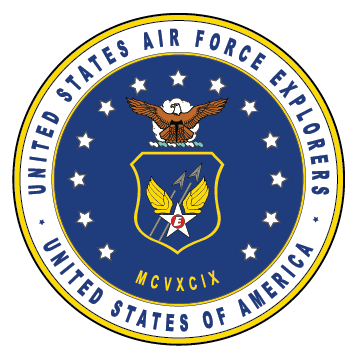 THE PROFESSIONAL OFFICEROUR LEARNING OBJECTIVES
2.	The Professional Officer’s watch words of _______, _________, _______________ do not belong to West Point alone.
January, 2012
23
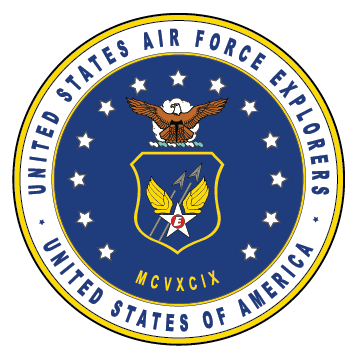 THE PROFESSIONAL OFFICEROUR LEARNING OBJECTIVES
2.	The Professional Officer’s watch words of Duty, Honor, Country do not belong to West Point alone.
January, 2012
24
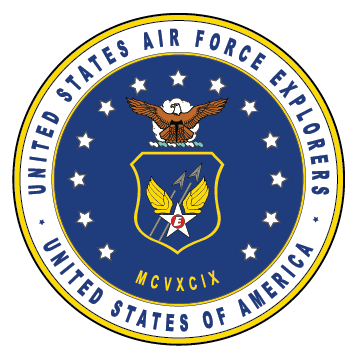 THE PROFESSIONAL OFFICEROUR LEARNING OBJECTIVES
3.  Serving as an Officer is more than just a job, an Officer is a ___________ whose duties are of great importance for the government and the people of the U.S.
January, 2012
25
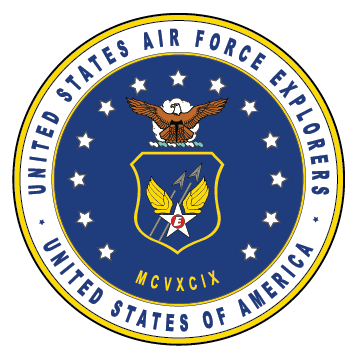 THE PROFESSIONAL OFFICEROUR LEARNING OBJECTIVES
3.	 Serving as an Officer is more than just a job, an Officer is a professional whose duties are of great importance for the government and the people of the U.S.
January, 2012
26
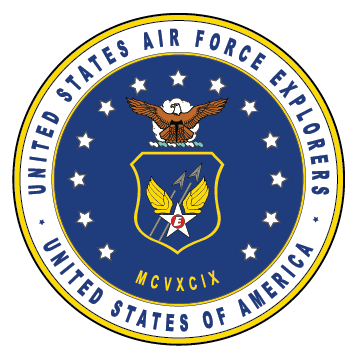 THE PROFESSIONAL OFFICEROUR LEARNING OBJECTIVES
4.	Like traditionally thought of professions, like the Clergy, Teachers, Attorneys, CPA, Physicians, Professionals are defined as a specialized _______ and provide a sense of ________________   ____________.
January, 2012
27
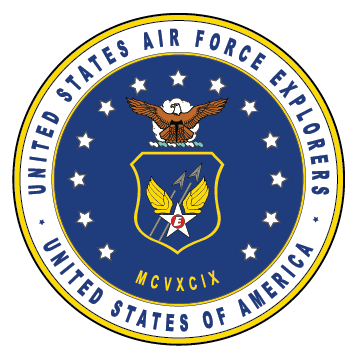 THE PROFESSIONAL OFFICEROUR LEARNING OBJECTIVES
4.  Like traditional thought of professions, like the Clergy, Teachers, Attorneys, CPA, Physicians, Professionals are defined as a specialized expertise and provide a sense of corporate identity.
January, 2012
28
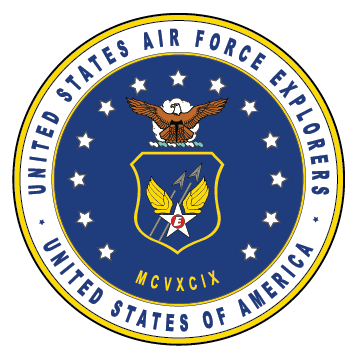 THE PROFESSIONAL OFFICEROUR LEARNING OBJECTIVES
5.	The Officer Corp was not really professionalized until the Napoleonic Wars. Requirements of mass armies became a necessity when specialties were needed for ____________, __________ __________  and ____________ skills.
January, 2012
29
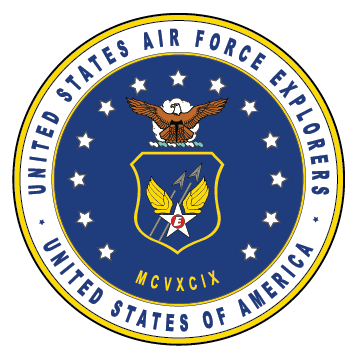 THE PROFESSIONAL OFFICEROUR LEARNING OBJECTIVES
5.	The Officer Corp was not really professionalized until the Napoleonic Wars. Requirements of mass armies became a necessity when specialties were needed for Logistics, Artillery Expertise  and Leadership skills.
January, 2012
30
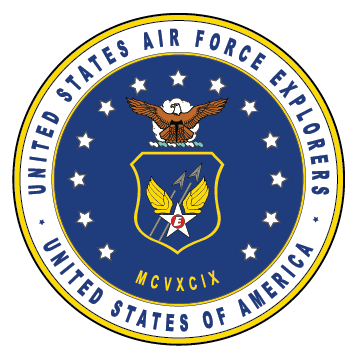 THE PROFESSIONAL OFFICEROUR LEARNING OBJECTIVES
6. Because Armed Forces are major threats to _____________ & ___________ by law, Officer Corp. is somewhat self-regulating, however with significant controls.

    The US Forces were constituted to serve the _________, and no other purpose.
January, 2012
31
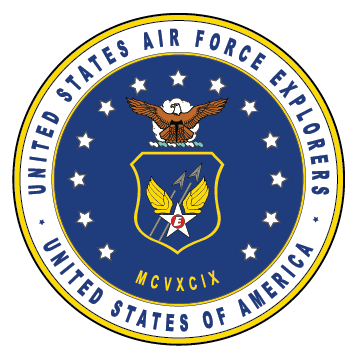 THE PROFESSIONAL OFFICEROUR LEARNING OBJECTIVES
6.  Because Armed Forces are major threats to liberty & government by law, Officer Corp. is somewhat self-regulating, however with significant controls. 
     
     The US Forces were constituted to serve the public, and no other purpose.
January, 2012
32
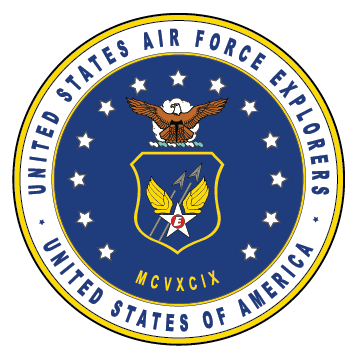 THE PROFESSIONAL OFFICEROUR LEARNING OBJECTIVES
7.  The U.S. Air Force Officers serve two roles, ___________ specialist and _________   __________, Military Officers first, Specialists second. 

     HOWEVER, U.S. Air Force takes it to a different level as an AF Officer ________________ FIRST, and _____________ SECOND.
January, 2012
33
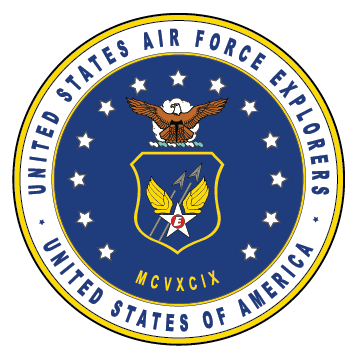 THE PROFESSIONAL OFFICEROUR LEARNING OBJECTIVES
7.  The U.S. Air Force Officers serve two roles, Technical specialist and Military Professional. Military Officers first, Specialists second.

     HOWEVER, U.S. Air Force takes it to a different level as an AF Officer Professional FIRST, and Specialist SECOND.
January, 2012
34
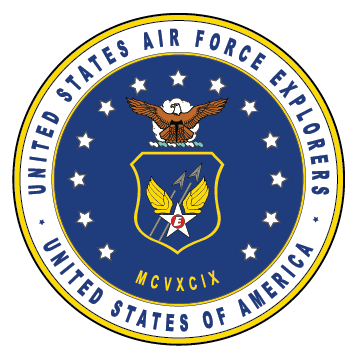 THE PROFESSIONAL OFFICEROUR LEARNING OBJECTIVES
8.	The Armed Forces exist to serve the _________  ________, providing the deter to ______. Should its deter to war fail, it then exists to ________ and __________ war to the advantage of the US.
January, 2012
35
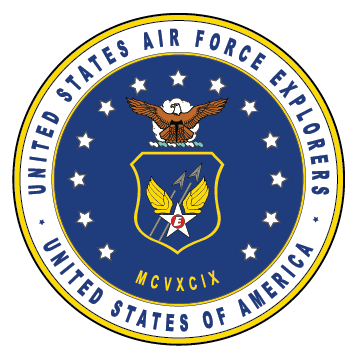 THE PROFESSIONAL OFFICEROUR LEARNING OBJECTIVES
8.	The Armed Forces exist to serve the United States, providing the deter to war. Should deter to war fail, it then exists to fight and conclude war to the advantage of the US.
January, 2012
36
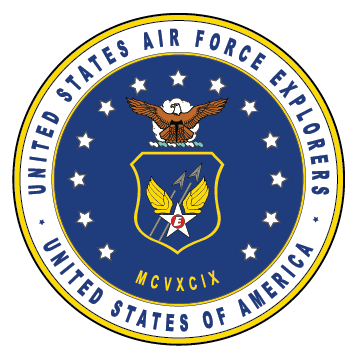 THE PROFESSIONAL OFFICEROUR LEARNING OBJECTIVES
9. The US Armed Force DO NOT: 
    (1) Exist for ___________, 
    (2) as a source of _______________,
    (3) a market for American ___________,
    (4) a social _______  ______ for social engineering, or 
    (5) exist as an __________  _________  agency.
January, 2012
37
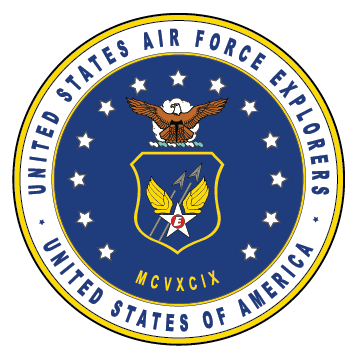 THE PROFESSIONAL OFFICEROUR LEARNING OBJECTIVES
9.  The US Armed Force DO NOT: 
     (1) Exist for themselves, 
     (2) as a source of employment, 
     (3) a market for American industry, 
     (4) a social welfare tool for social engineering, or 
     (5) exist as an internal police agency.
January, 2012
38
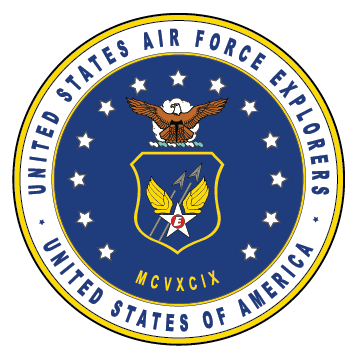 THE PROFESSIONAL OFFICEROUR LEARNING OBJECTIVES
10. The Professional role DEMANDS that each Air Force Officer UNDERSTAND: 
      (1) the __________ of war, 
      (2) Capabilities of ___________ power, 
      (3) Roles of air forces in ___________, 
      (4) how the officer’s specialty contributes to _______   _________ accomplishment, and (5) understand their duty to acquire and maintain ___________  _____________.
January, 2012
39
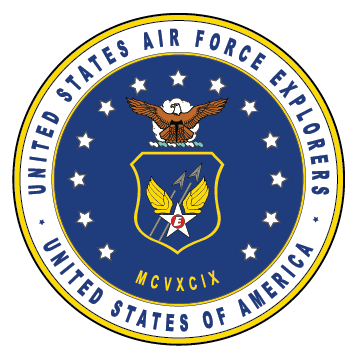 THE PROFESSIONAL OFFICEROUR LEARNING OBJECTIVES
10. The Professional role DEMANDS that each Air Force Officer UNDERSTAND: 
     (1) the purpose of war, 
     (2) Capabilities of aerospace power, 
     (3) Roles of air forces in warfare, 
     (4) how the officer’s specialty contributes to unit mission accomplishment, and 
      (5) understand their duty to acquire and maintain professional expertise.
January, 2012
40
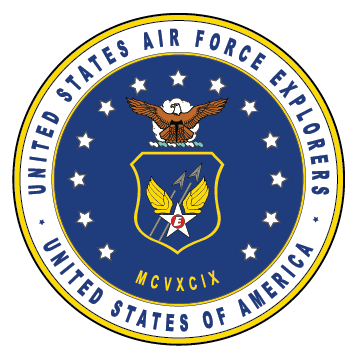 THE PROFESSIONAL OFFICEROUR LEARNING OBJECTIVES
11.	Ethically, traditional Military Virtues include: integrity, _____________, loyalty, _________ and ________ courage, and ____-___________.  Though some have strong religious sanctions, military interest in virtues is that they are PRACTICAL, and needed because of the nature of ____________   __________.
January, 2012
41
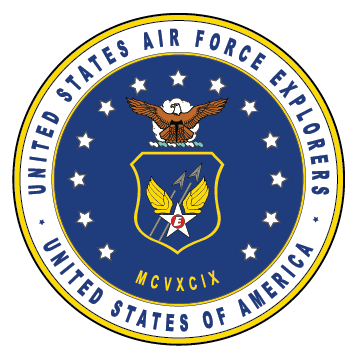 THE PROFESSIONAL OFFICEROUR LEARNING OBJECTIVES
11.	Ethically, traditional Military Virtues include: integrity, initiative, loyalty, physical and moral courage, and self-sacrifice.  Though some have strong religious sanctions, military interest in virtues is that they are PRACTICAL, and needed because of the nature of wartime duty.
January, 2012
42
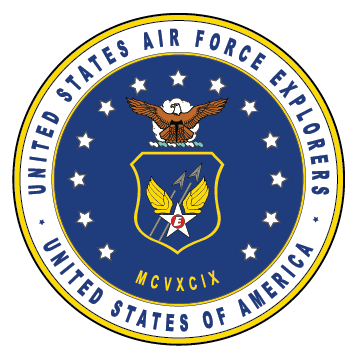 THE PROFESSIONAL OFFICEROUR LEARNING OBJECTIVES
12. Though war is violent, violence should be restrained for two reasons, 
	(1) War is an instrument of _________ ________ and 
	(2) it is the essence of our ___________  ________.
January, 2012
43
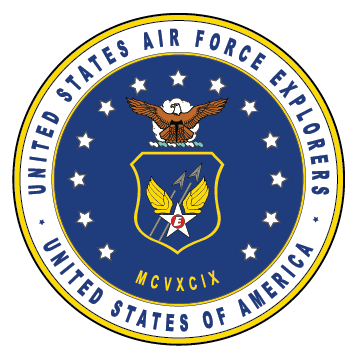 THE PROFESSIONAL OFFICEROUR LEARNING OBJECTIVES
12. Though war is violent, violence should be restrained for two reasons, 
    (1) War is an instrument of political policy and 
    (2) it is the essence of our national being.
January, 2012
44
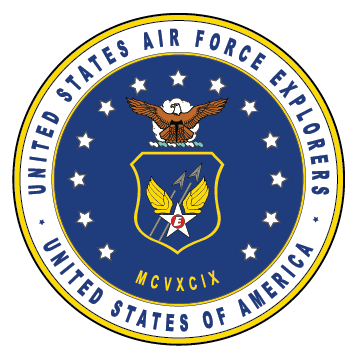 THE PROFESSIONAL OFFICEROUR LEARNING OBJECTIVES
13. The Basis of Restrictions of Armed Forces come from: 
     (1) Customary ____________ law, 
     (2) Charter of the ________   __________, 
     (3) the Moral / Philosophical foundations rest on ____________, 
     (4) War must be pursued only for ________  ________ 
     (5) War comes after __________ means fail, 
     (6) War must have a probability of ___________, 
     (7) the Good to be achieved must outweigh __________,
     (8) military must discriminate, i.e., ________________ vs ___________________.
January, 2012
45
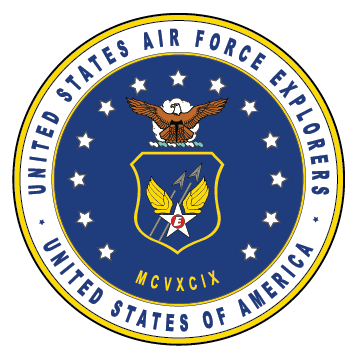 THE PROFESSIONAL OFFICEROUR LEARNING OBJECTIVES
13. The Basis of Restrictions of Armed Forces come from: 
      (1) Customary international law, 
      (2) Charter of the United Nations, 
      (3) the Moral / Philosophical foundations rest on Christianity, 
      (4) War must be pursued only for just cause 
      (5) War comes after peaceable means fail, 
      (6) War must have a probability of Success, 
      (7) the Good to be achieved must outweigh damages, 
      (8) military must discriminate, i.e., combatants vs non-combatants.
January, 2012
46
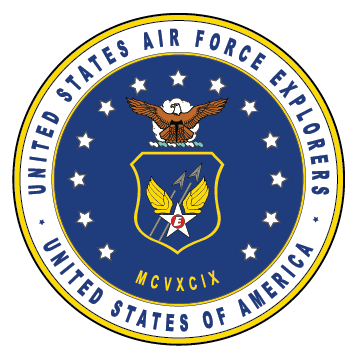 THE PROFESSIONAL OFFICEROUR LEARNING OBJECTIVES
14. The Armed Forces are bound by (LOAC) ________ of _________ ____________ which are composed by customs and ____________ law. Some of its purposes include:   
	(1) to diminish the adverse effects of ___________, 
	(2) protect people from unnecessary ___________, (3) to safeguard fundamental _________ _____________, 
	(4) prevent degeneration of organized conflict into ________ and __________, and to 
	(5) facilitate restoration of ________.
January, 2012
47
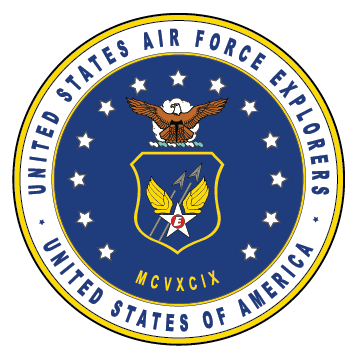 THE PROFESSIONAL OFFICEROUR LEARNING OBJECTIVES
14. The Armed Forces are bound by (LOAC) Law of Armed Conflict which are composed by customs and international law. Some of its purposes include:   
	(1) to diminish the adverse effects of conflict, (2) protect people from unnecessary injury, (3) to safeguard fundamental rights suffering, (4) prevent degeneration of organized conflict into savagery and brutality, and to 
	(5) facilitate restoration of peace.
January, 2012
48
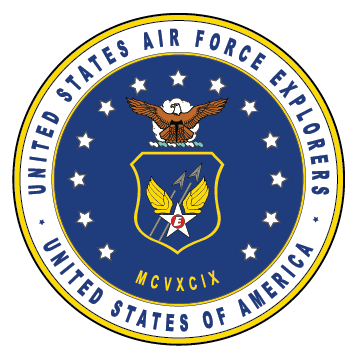 THE PROFESSIONAL OFFICEROUR LEARNING OBJECTIVES
15. If the Officer Corps is professional, then Individual officers 
	(1) must have to __________________, 
	(2) contribute to military ___________, and 
	(3) hold fast to the military __________.
January, 2012
49
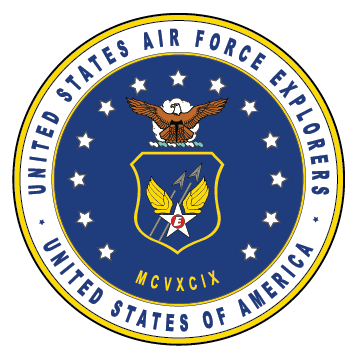 THE PROFESSIONAL OFFICEROUR LEARNING OBJECTIVES
15. If the Officer Corps is professional, then Individual officers 
	(1) must have to prepare themselves, 
	(2) contribute to military capabilities, and
	(3) hold fast to the military virtues.
January, 2012
50
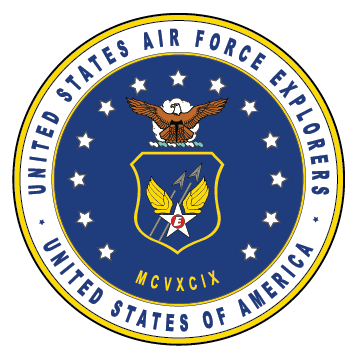 THE PROFESSIONAL OFFICEROUR LEARNING OBJECTIVES
NEXT WEEK:
 10  - QUESTION QUIZ ON:

‘The Professional Officer’
January, 2012
51
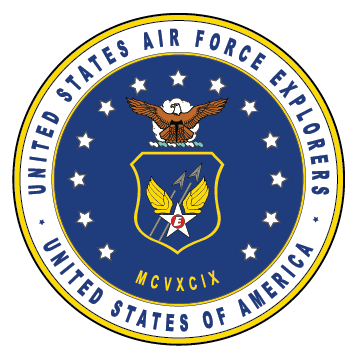 THE PROFESSIONAL OFFICER
END 
         Of
COURSE
January, 2012
52